WELCOME!
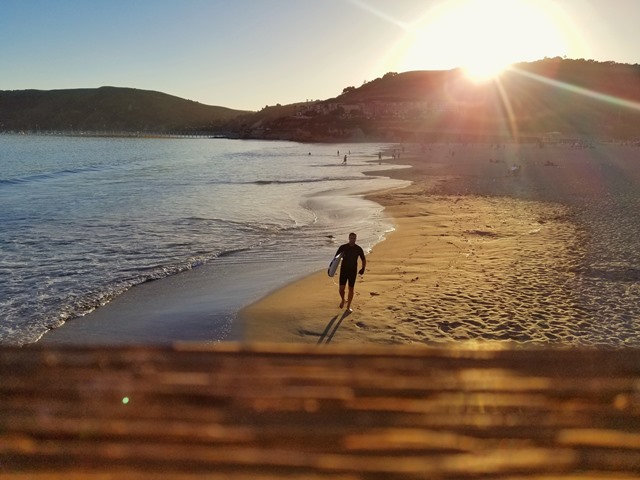 MHSA  Advisory Committee (MAC)
Tuesday, June 26, 2018
Veterans Hall, San Luis Obispo
4:00pm – 5:30pm
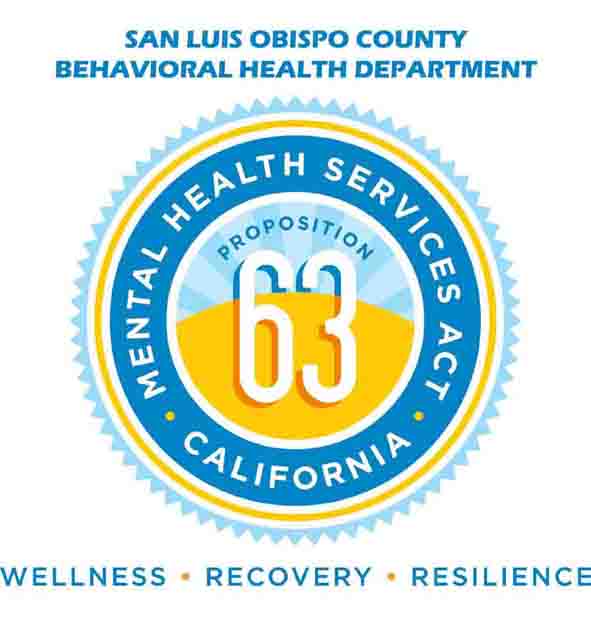 Agenda
Welcome, Introductions, and Goals for meeting
Frank Warren, SLOBHD (Division Manager and County MHSA Coordinator)
CSS Work Plan Review & Updates
CSU/MHET Updates
PEI Work Plan Review & Updates
Nestor Veloz-Passalacqua, SLOBHD (ASO II)
INN Work Plan Review & Updates
New round: Planning for 19-20
Fiscal Update 
Briana Hansen, SLOBHD (Accountant III)
Old Business
New Business for 2018-19
Next Meetings: 8/28; 10/30; 12/18
Conclusion
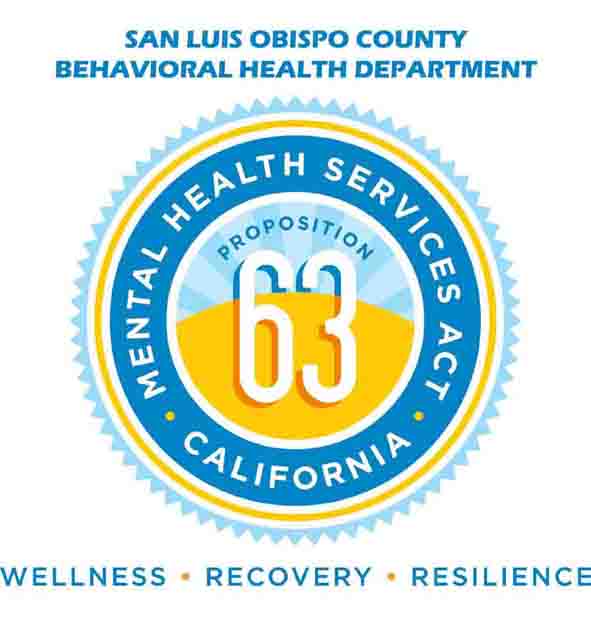 Overview
The MHSA provides San Luis Obispo County:
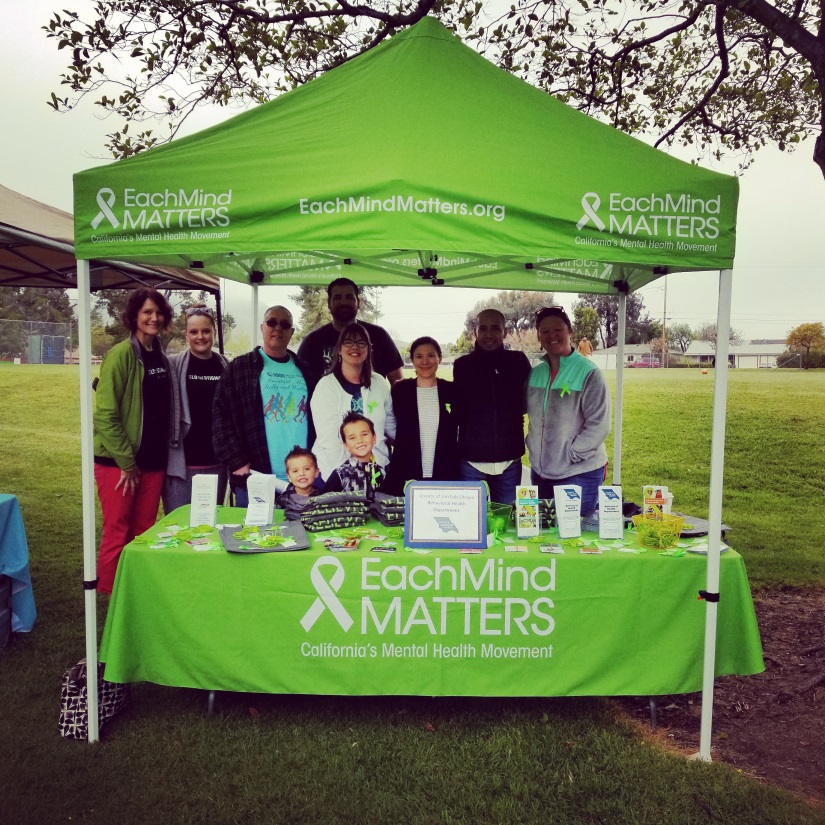 Funding, personnel, and other resources
Supportive programs for underserved populations
Best practices and innovative approaches 
Prevention, early intervention, treatment,  and recovery
Community partnerships and stakeholder engagement
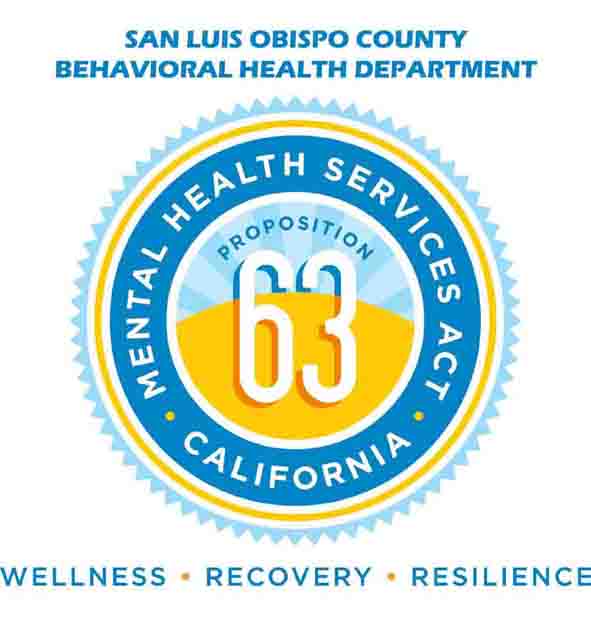 [Speaker Notes: We are presenting the Annual Update as part of a new process which moves the approval of MHSA plans to the County level.
The MHSA was designed to move counties forward in delivering services for the underserved mentally ill, and build the capacity of the community at large]
Introductions
MHSA Advisory Committee
MHSA Advisory Committee Introductions

Staff Introductions
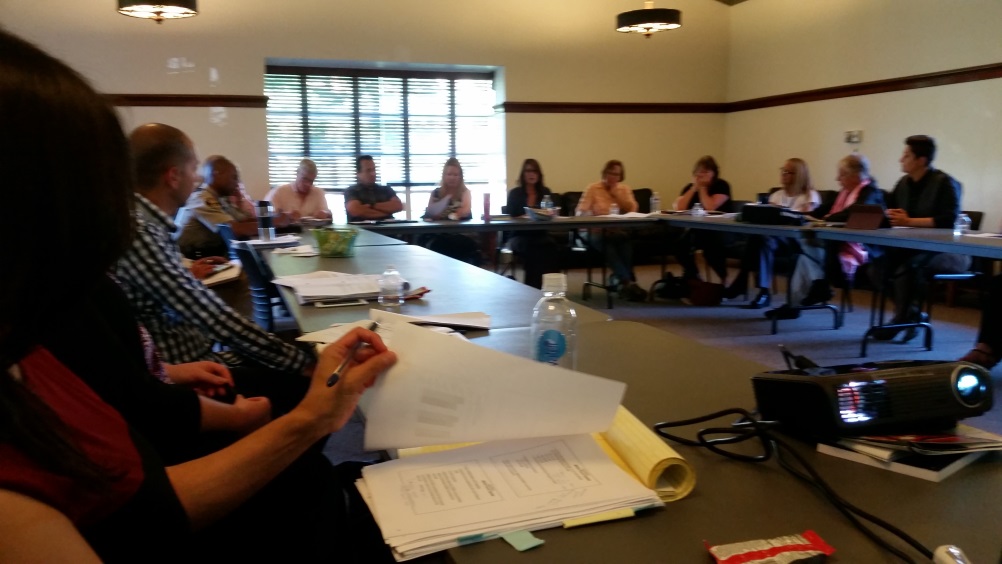 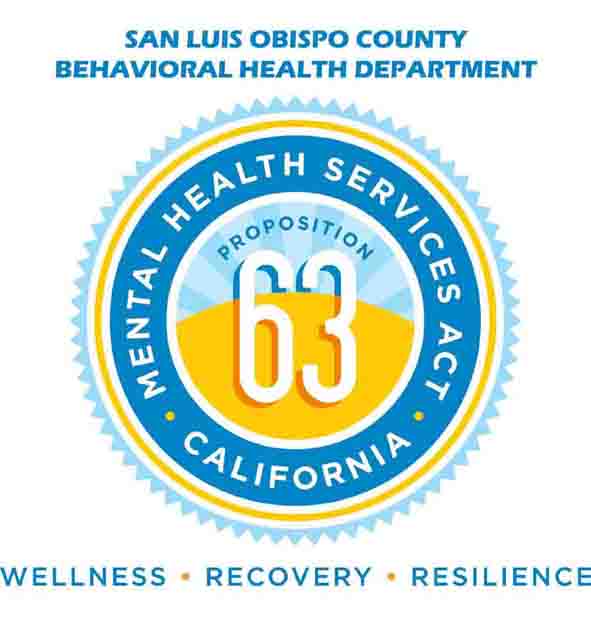 Goals/Objectives
This is a somewhat informal meeting with all attendees welcome to comment, ask questions, make suggestions, etc.
MHSA planning requires stakeholder involvement to guide and advise plans.
Today’s meeting will update the MHSA oversight group (including original and new members) as to the implementation of the most current work plan.
We will also provide information on work plan changes, and introduce new funding initiatives, for discussion and approval.
We will use consensus-based decision making.
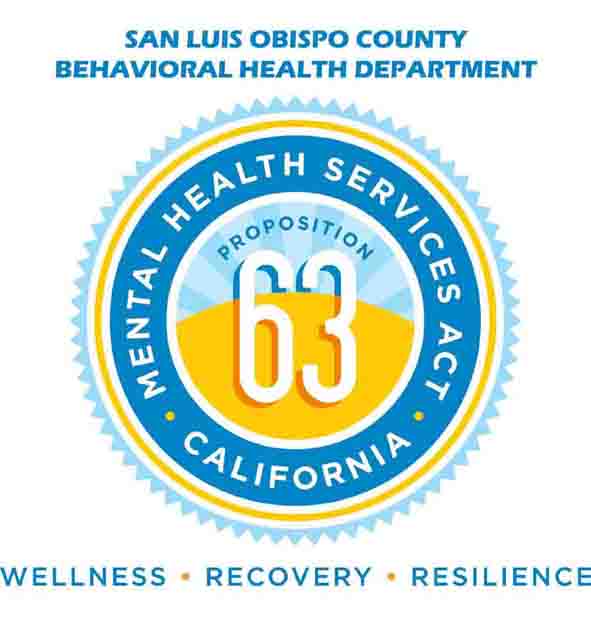 CSS Work Plan Review
Community Services and Supports (CSS)
Child & Youth Full Service Partnership(SLOBHD & FCN)
Transitional Age Youth FSP (SLOBHD & FCN)
Adult FSP (TMHA & SLOBHD)
Older Adult FSP (Wilshire CS & SLOBHD)
Client & Family Wellness (TMHA, CAPSLO & SLOBHD)
Latino Outreach Program (SLOBHD)
Enhanced Crisis & Aftercare (Sierra Wellness & SLOBHD)
CSU/MHET Presentation
Schools and Family Empowerment (SLOBHD & CAPSLO)
Forensic Mental Health Services (TMHA & SLOBHD)
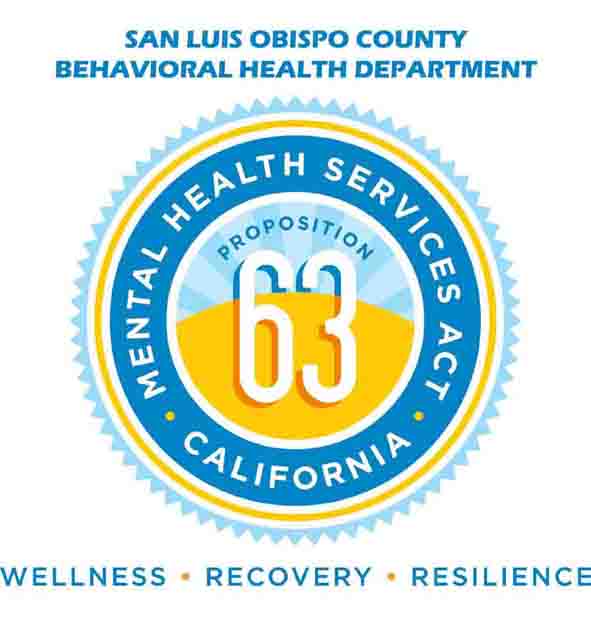 CSS Work Plan Review
Crisis Stabilization Unit (CSU)
Unit opened on 4/1!
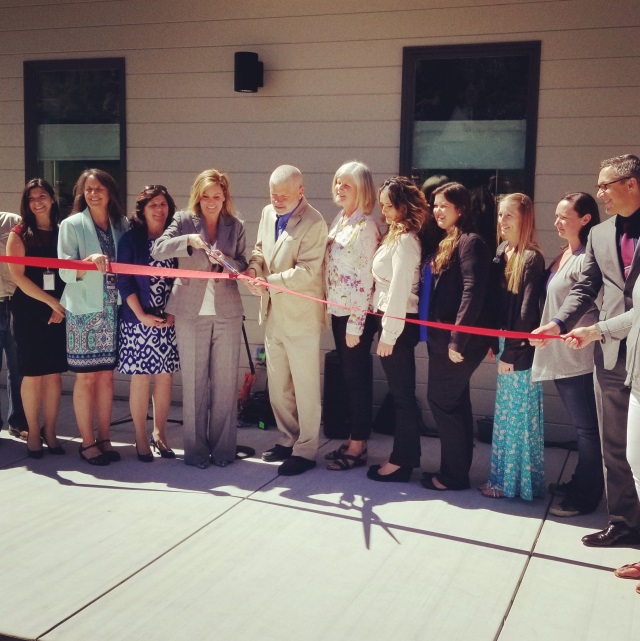 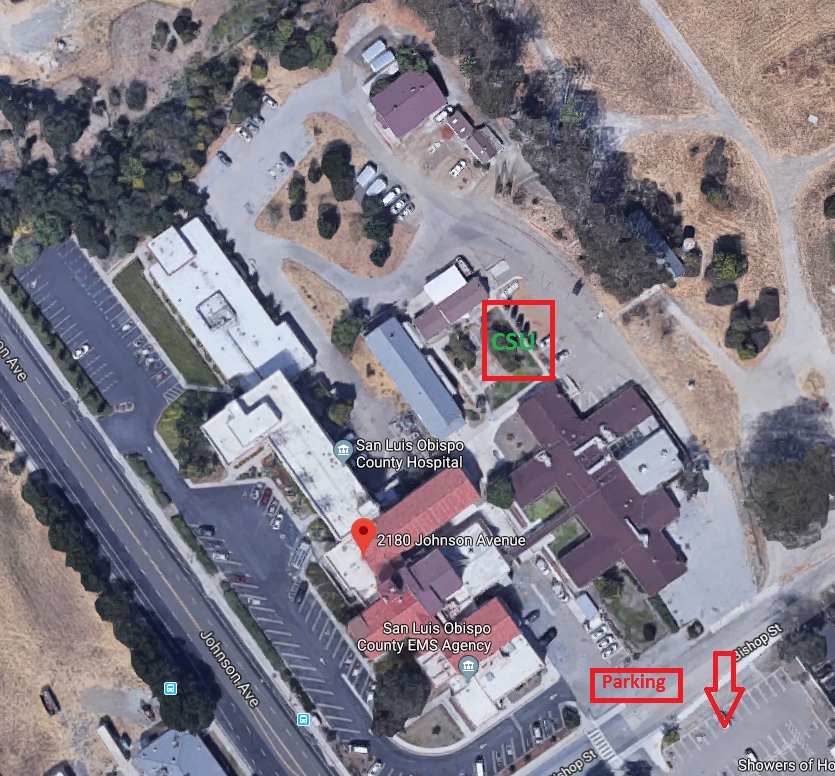 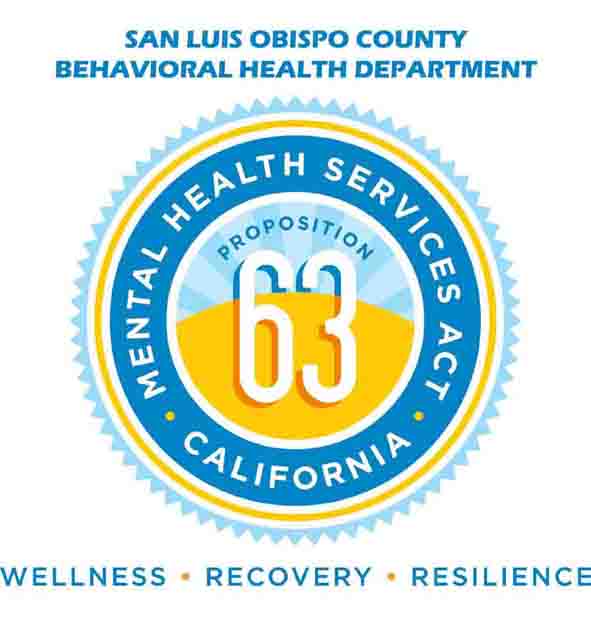 Prevention & early intervention (PEI)
STAKEHOLDER MEETING
june 26, 2018
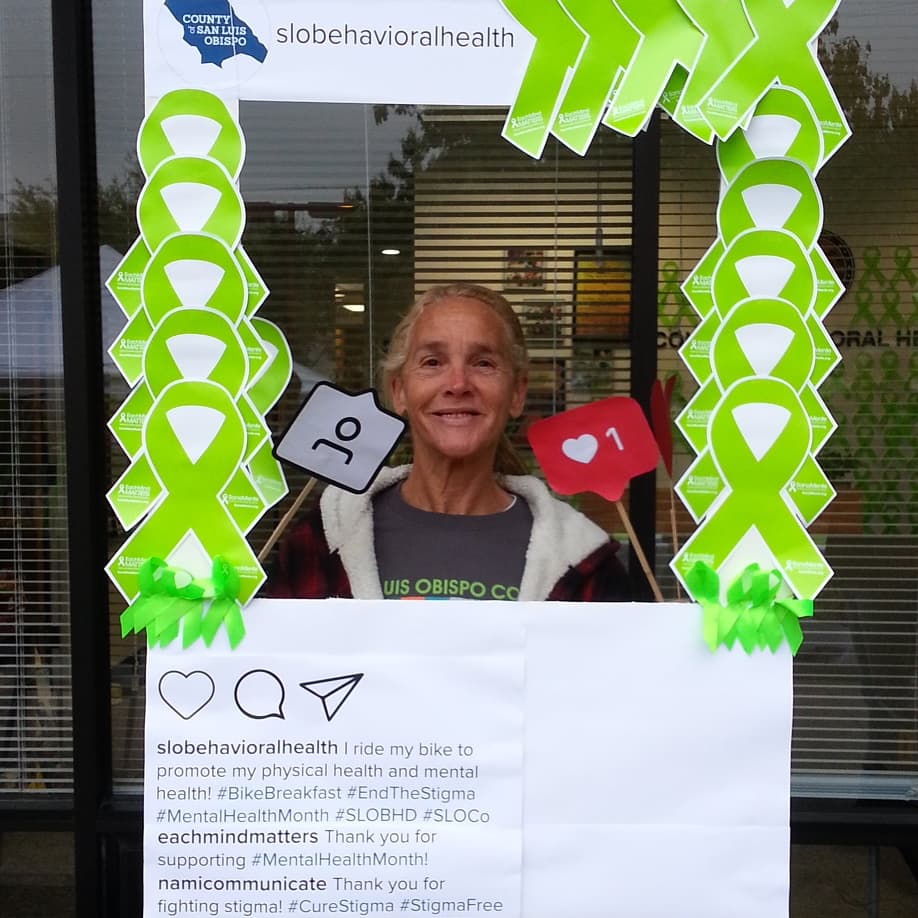 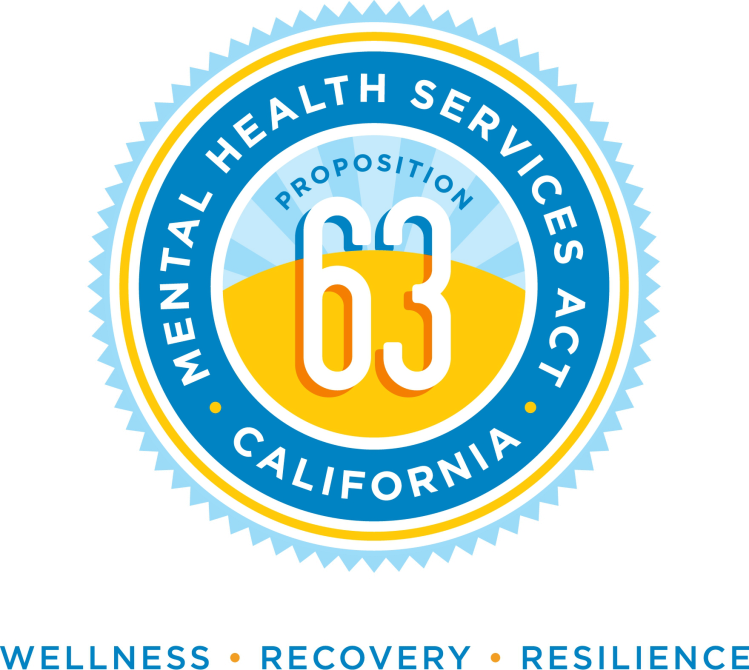 Prevention & early intervention (pei)
WORK PLAN I
Prevention Program
1.1 Positive Development
1.2 Family Education, Training, and Support
1.3 Middle School Comprehensive Program
1.4 In-Home Parent Educator
1.5 Cuesta College Successful Launch
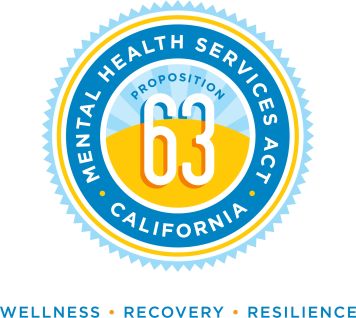 Prevention & early intervention (pei)
WORK PLAN II
Early Intervention Program
2.1 Community Based Therapeutic Services
2.2 Integrated Community Wellness
2.3 Young Adult Counseling
WORK PLAN III
Outreach for Increasing Recognition of Early Signs of Mental Illness
3.1 Perinatal Mood Anxiety Disorder (PMAD)
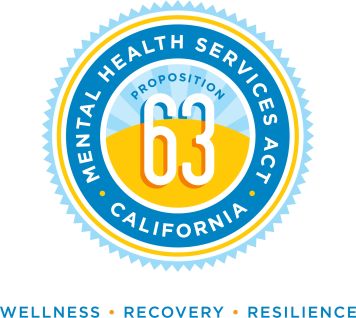 Prevention & early intervention (pei)
WORK PLAN IV
Access and Linkage to Treatment Program
4.1 Older Adults Mental Health Initiative
WORK PLAN V
Stigma and Discrimination Reduction Program
5.1 Social Marketing Strategy – Community Outreach & Engagement
5.2 College Wellness Program
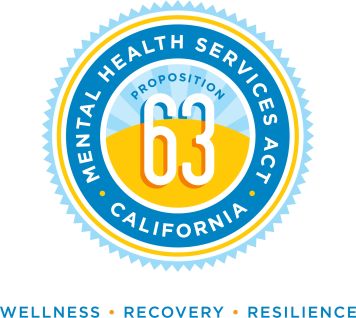 Prevention & early intervention (pei)
WORK PLAN VI
Improve Timely Access to Services for Underserved Populations Program
6.1 Veterans Outreach Program
WORK PLAN VII
Suicide Prevention Program
7.1 Suicide Prevention Coordination/Coordinator
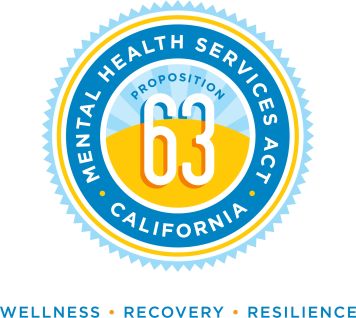 Prevention & early intervention (pei)
LGBTQ NEEDS ASSESSMENT – Contract FY17-18
Assess mental health, wellness, and related experiences in a sample of LGBTQ Identified people living the County.
 Phase I: develop and provide a quantitative mental health and service utilization assessment.
 Phase II: proctor qualitative focus groups to be conducted with specific sub-populations (LGBTQ youth, adults/older adults, transgender and gender non-binary individuals, and participants with mental illness experience)
Results and report to be provided by the end of this calendar year
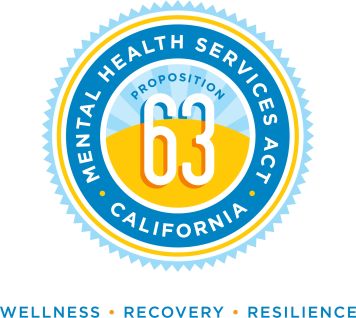 INN Work Plan Review
INNovation
COLEGA
Late Life Empowerment & Affirmation Project
Transition Assistance & Relapse Prevention
Not for Ourselves Alone: Trauma Informed County
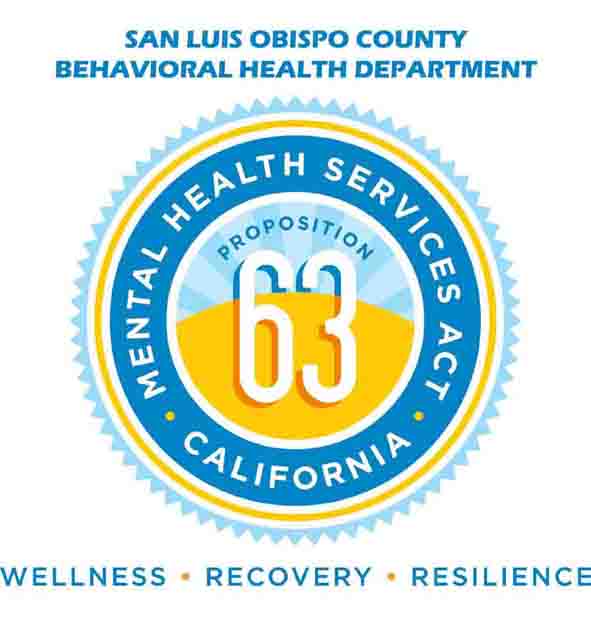 iNNOVATION
New Proposals:
3-by-3: Developmental Screening Partnership between Parents and Pediatric Practices
Tests three methodologies to administer ASQ:SE for children 0-3 that includes a health educator, parent self-administration, and child-care provider to understand which produces better results in early diagnoses and intervention.
Outcomes: which methodology increases: parent/caregiver knowledge of SE development, decreases stigma related to mental health, appropriate behavioral health referrals.
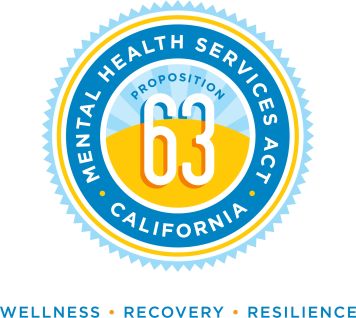 iNNOVATION
New Proposals:
SLOACCEPTance: Affirming Cultural Competence Education & Provider Training
Tests a pilot/never before used in the MHS curriculum “Train the Gap” to mental health therapists/clinicians to address culturally and linguistically competent mental health services for the LGBTQ+ community.
Outcomes: the new curriculum is the best tool for training therapists to work with LGBTQ+ clients, and would creating a team of professionals under this curriculum be able to address LGBTQ+ therapy in our community?
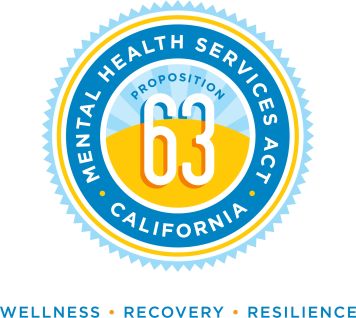 Fiscal Report
MHSA Fiscal Update
Fiscal Report
MHSA Fiscal Update
FY 2018/19 MHSA Revenue projected to decrease by about 10% due to 
No Place Like Home $140M
Annual Adjustment for state $272.5M
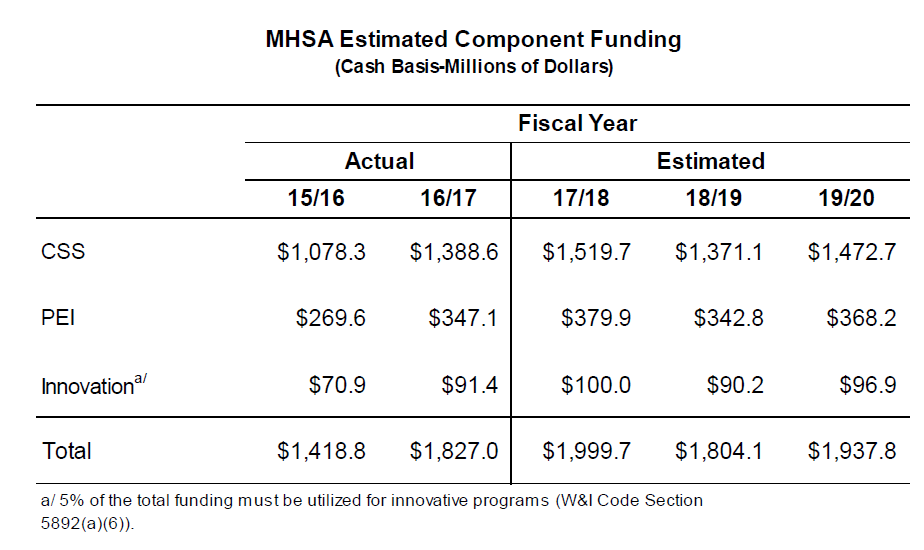 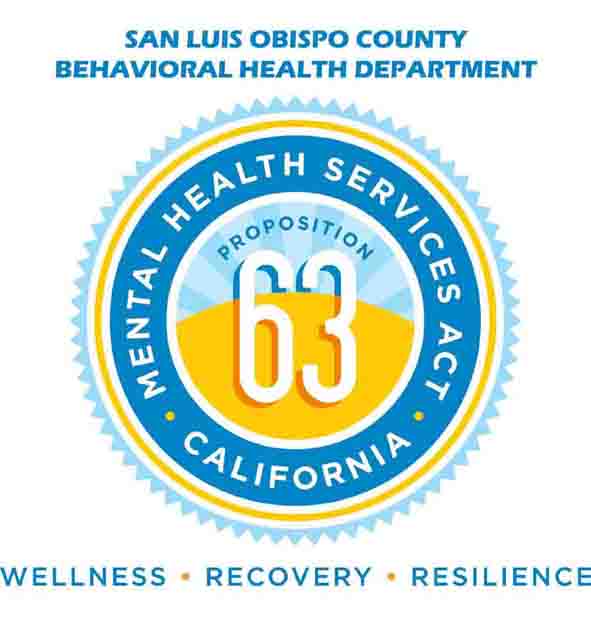 Fiscal Report
MHSA Fiscal Update
FY 2018/19 Adopted Budget is $17.6M            (MHSA $13.4M/Other Revenue $4.2M)
CSS: $13.2M
PEI: $2.7M 
INN: $993K
WET: $157K
CFTN (Electronic Health Record Support): $537K

Prudent Reserve Balances:
CSS: $4,336,547
Amount proposed to transfer FY 17/18 approx. $1.2M
Amount proposed to transfer FY 18/19 approx. $1.3M
PEI: $67,608
Proposed SB 192 Prudent Reserve guidance
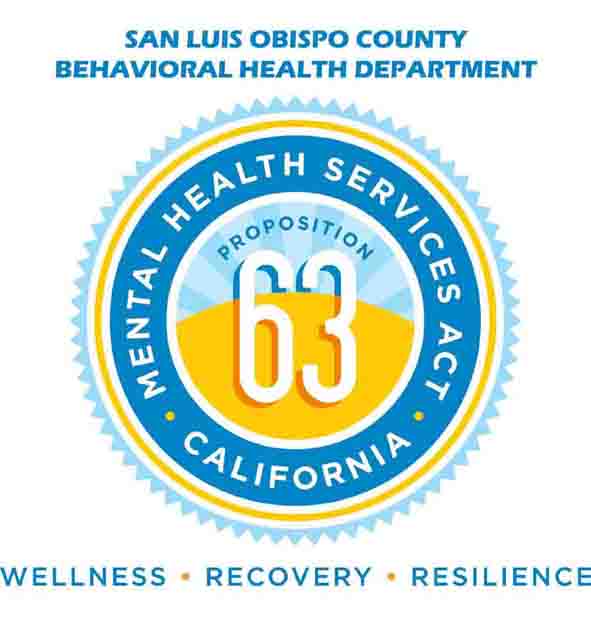 Fiscal Report
MHSA Fiscal Update
CSS Update:
Beginning in FY 18/19 projected possibility to add $600K per year in services

Full Service Partnership Majority of CSS Funding (51%) 
Update to Revenue & Expense Report (RER) calculation is total FSP funding divided by total CSS funding
FY 18/19 budgeted at 42%
Includes 20% Work Plan 5 Wellness & Recovery and Work Plan 6 Enhanced Crisis redirected $715K
Add $2.3M growth to FSP programs (not sustainable) or redirect CSS funding to FSP programs $1.1M or a combination of both
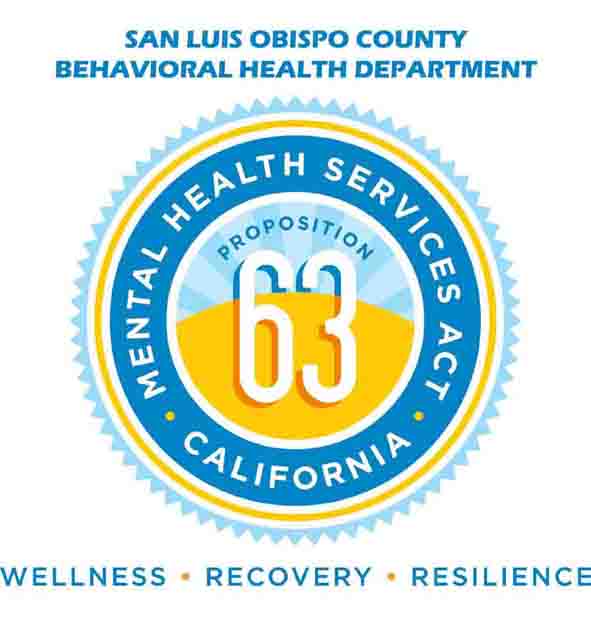 Fiscal Report
MHSA Fiscal Update
PEI Update:
No projected additional funding available at this time 

Innovation Update:
Round 3 projects to begin in FY 18/19
Round 4 projects to begin in FY 19/20:
Can add up to $500K per year for the project

Workforce, Education & Training Update:
FY 17/18 transfer CSS funds to WET 
FY 18/19 AB114 funding
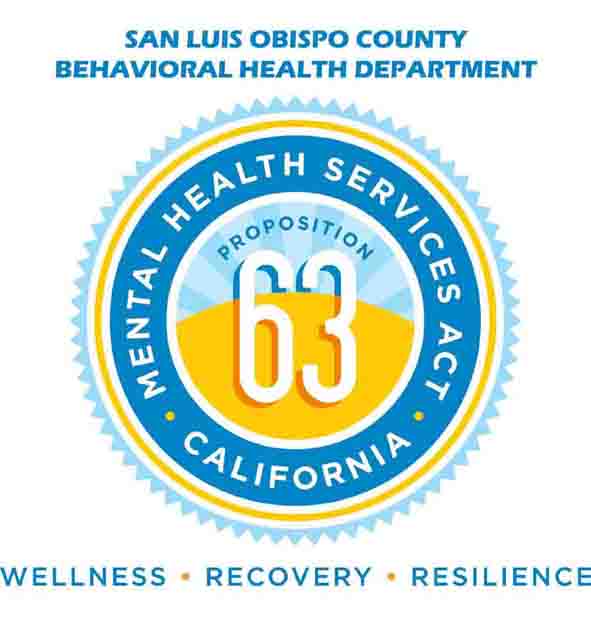 Fiscal Report
MHSA Fiscal Update
Reversion
AB 114 addressed funds deemed to be reverted as of July 1, 2017

DHCS letter for CSS, PEI, INN funds through FY 2014-15
Innovation reverted and reallocated = $429K
WET reverted and reallocated = $76K

Spending Plan approved by Behavioral Health Board June 20, 2018

Reallocated funds to be spent by June 30, 2020
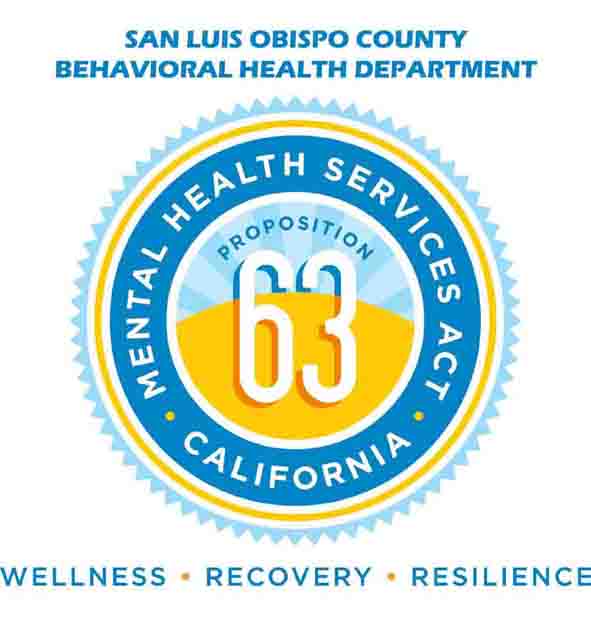 Fiscal Report
MHSA Fiscal Update
Fiscal Reporting Tool
Mental Health Services Oversight & Accountability Commission (MHSOAC) 
- Provides RER by County for past fiscal years

http://mhsoac.ca.gov/fiscal-reporting
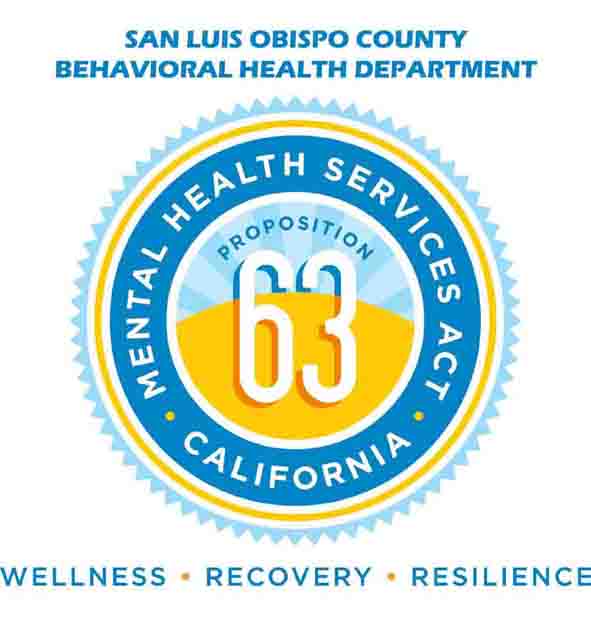 New Business
Old Business
Triage Grant Update
Support for Community Action Team, update
LGBTQ  Needs Assessment, update
FSP (incl. AOT FSP) contract changes
FSP for Child/Youth RFP – Update
County staffing
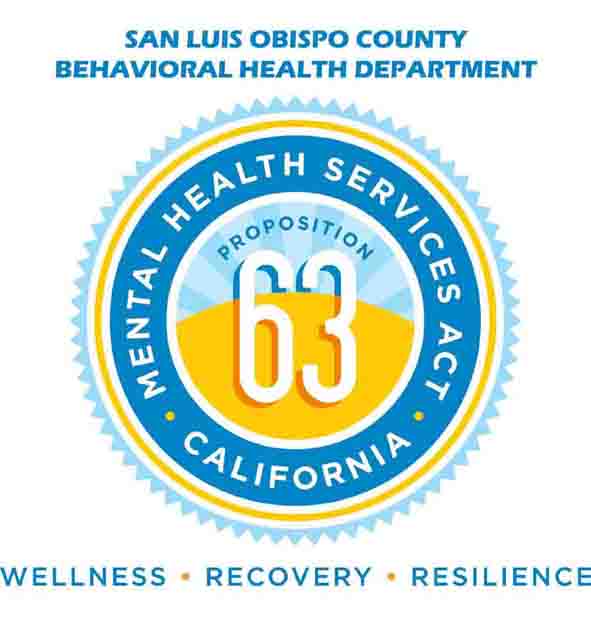 San Luis Obispo County Behavioral Health Dept.
New Business
New Business
FSP 51% Decisions
Wish List Development
New proposal format
Infrastructure/staffing review
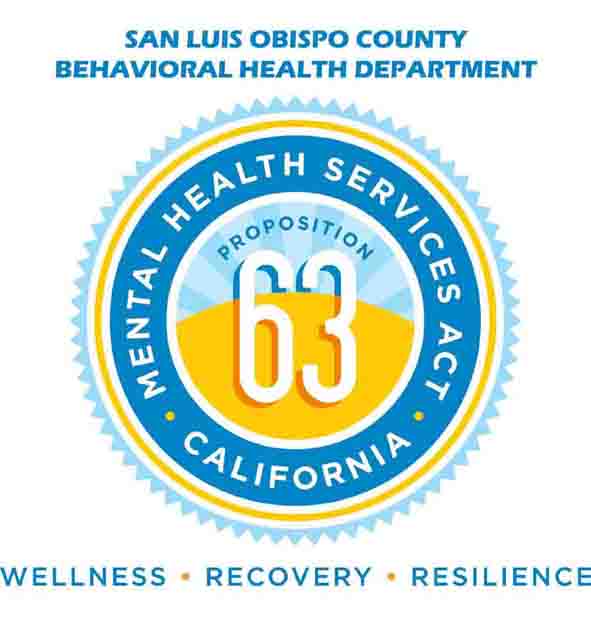 San Luis Obispo County Behavioral Health Dept.
Next Meetings
Upcoming Meetings
MHSA Advisory (MAC)
Tuesday, August 28, 2018
4:00pm – 5:30pm
South County TBD
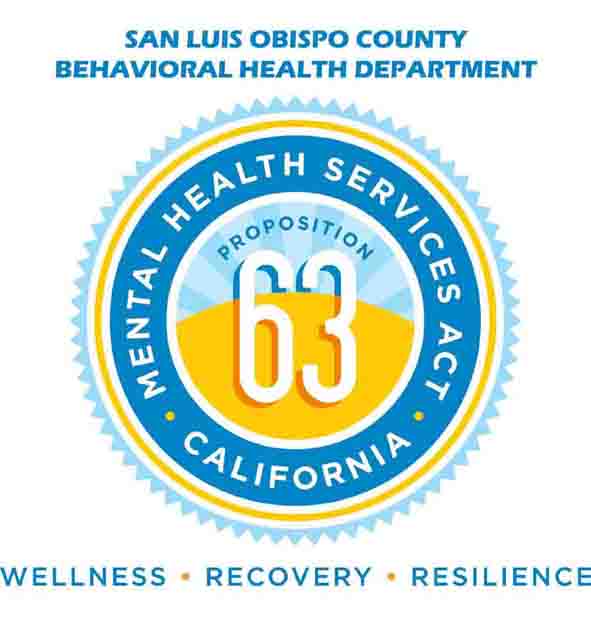 Thank You
Frank Warren
   MHSA Coordinator
Prevention & Outreach Division Manager
SLO County Behavioral Health Dept.
fwarren@co.slo.ca.us
(805)788-2055
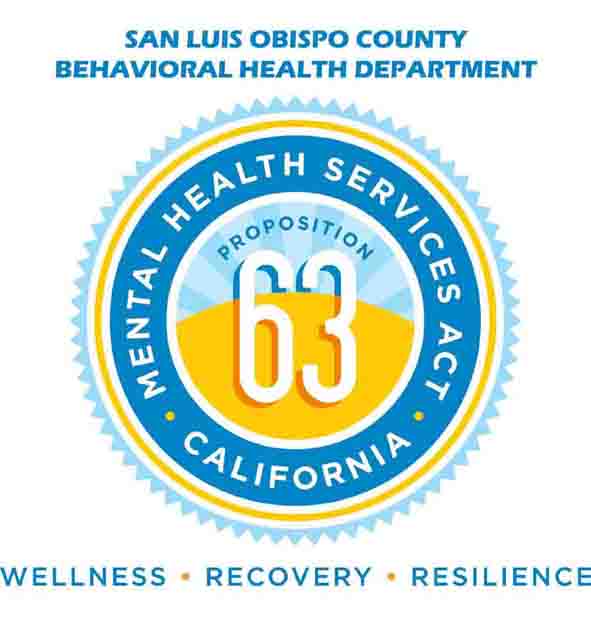